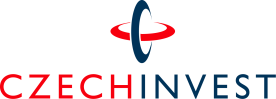 Pokyny pro vkládání lokalitydo Národní databáze brownfieldů
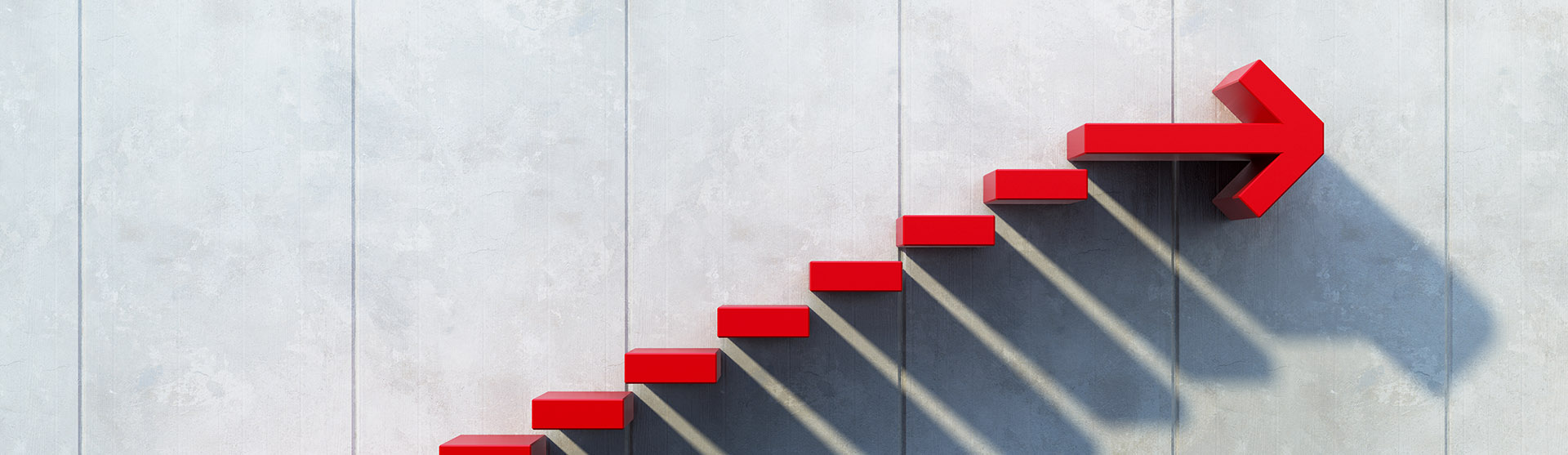 Spojujeme 
a podporujeme
www.brownfieldy.eu, www.czechinvest.org
Zaregistrujte se
1.
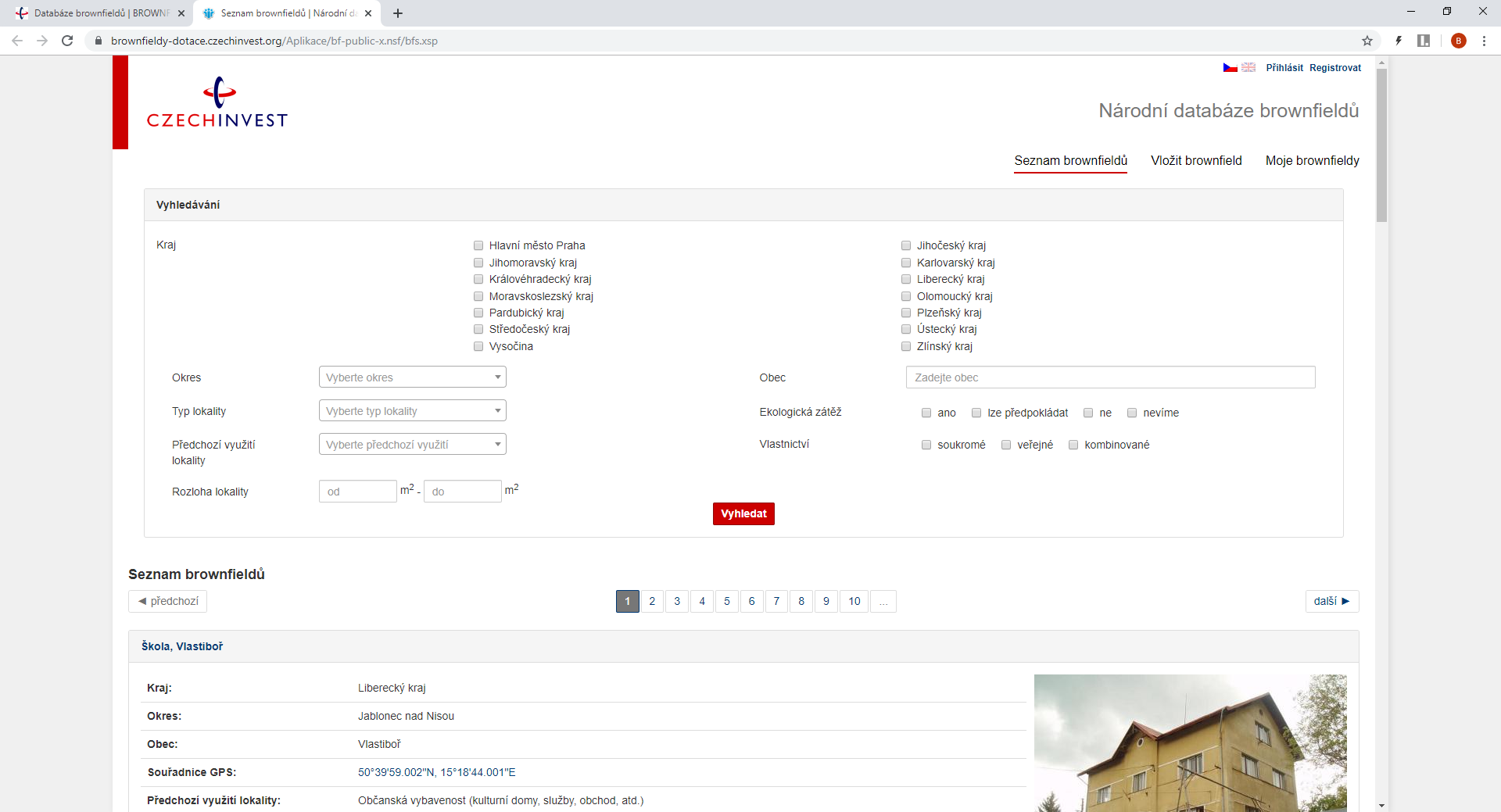 Přijde Vám registrační e-mail
2.
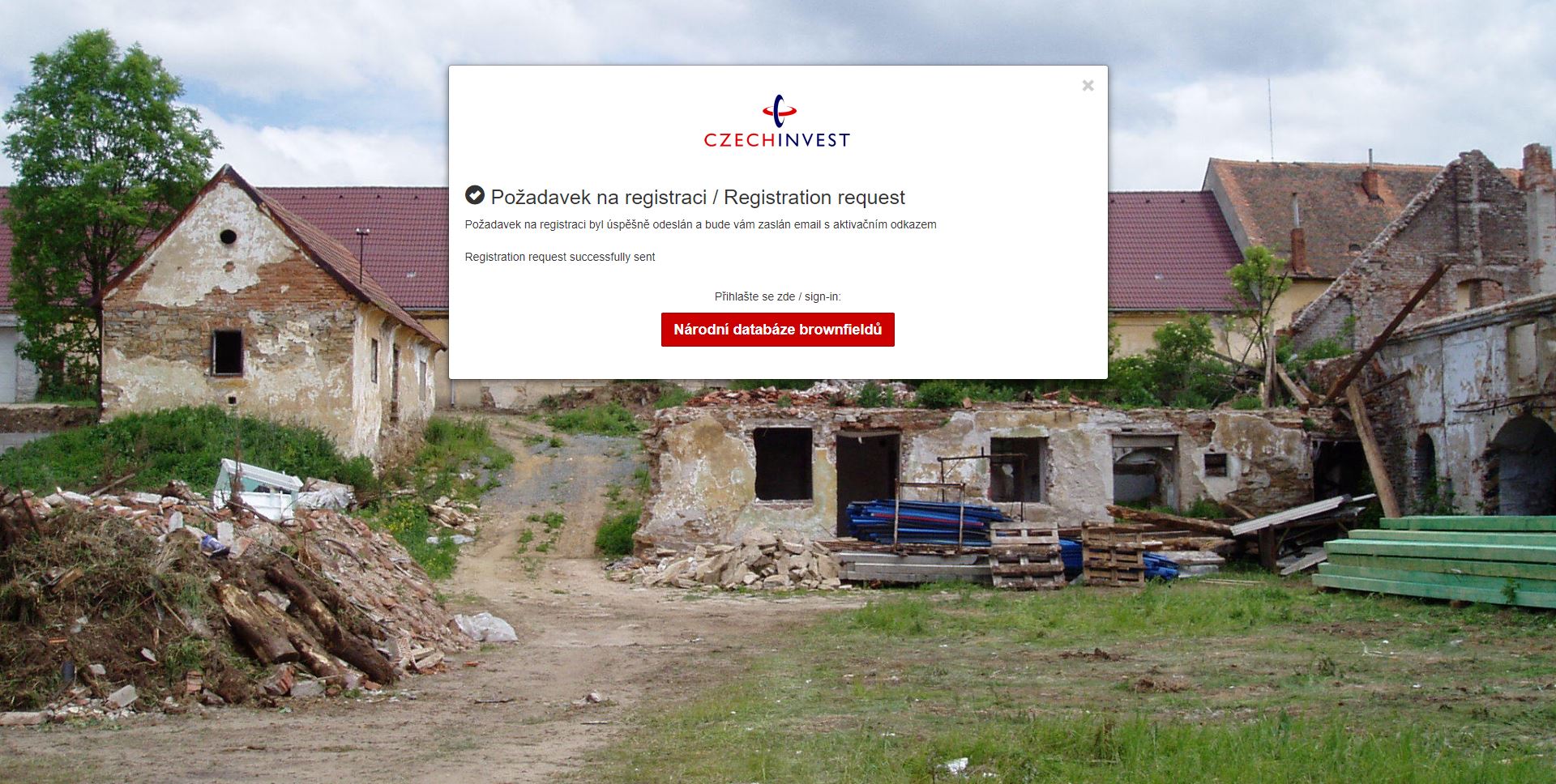 V případě, že Vám e-mail nedošel do Doručené pošty, zkontrolujte nejprve Nevyžádanou poštu a Spamy, až poté kontaktuje CzechInvest.
Klikněte na přihlašovací link, který najdete v e-mailu a postupujte dle instrukcí.
Přihlaste se
3.
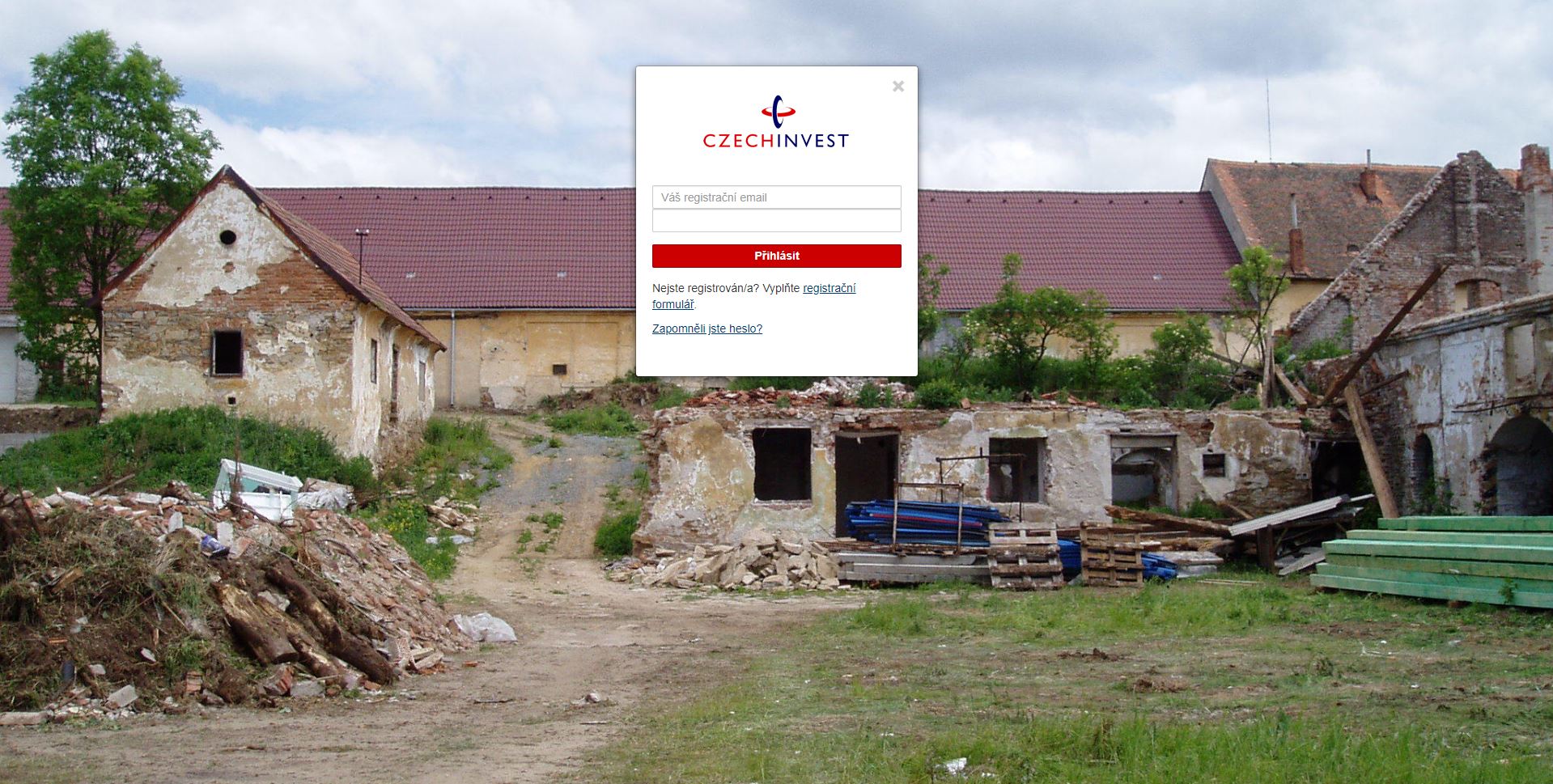 Vložte nový brownfield
4.
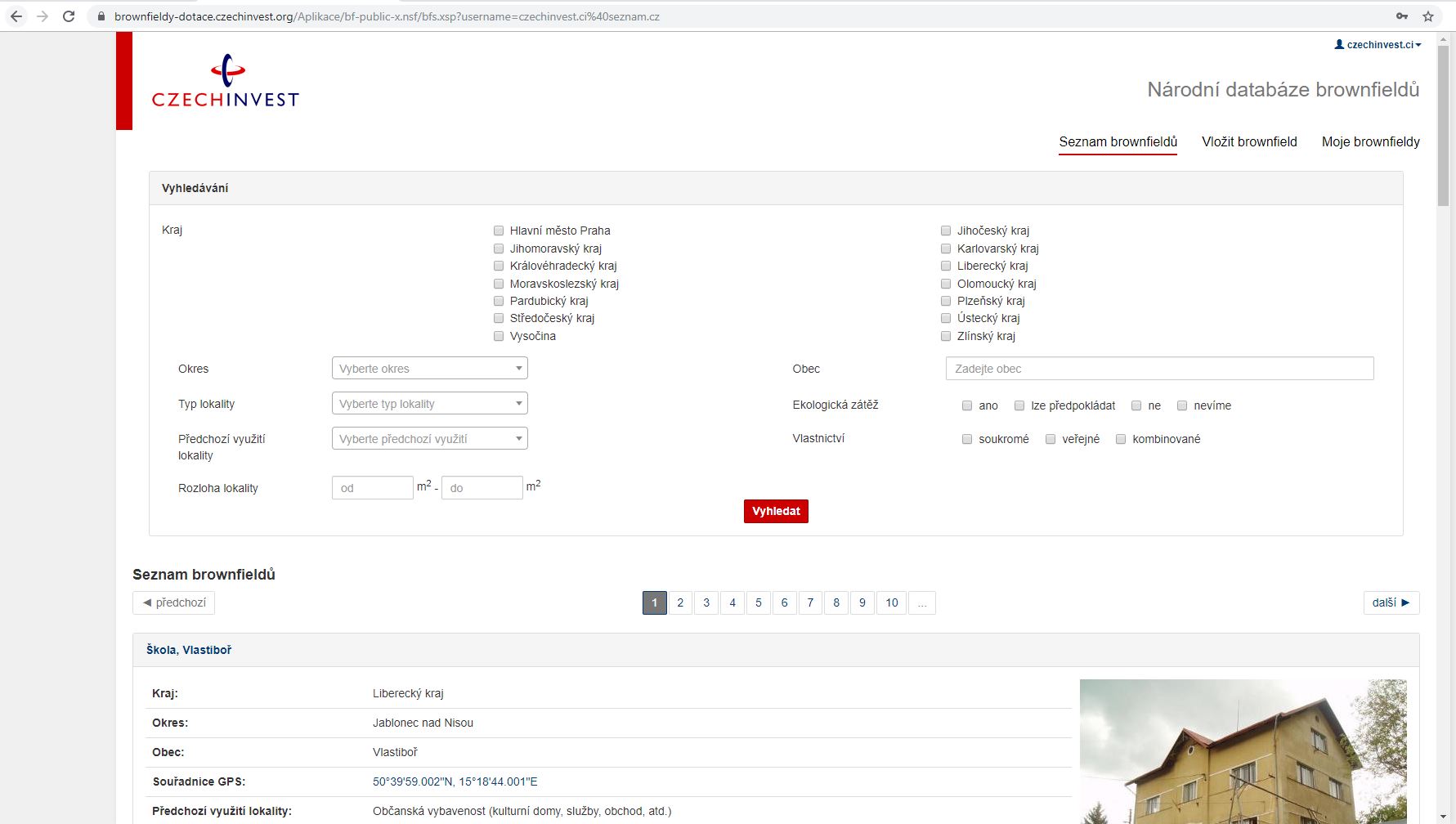 Vyplňte základní informace
5.
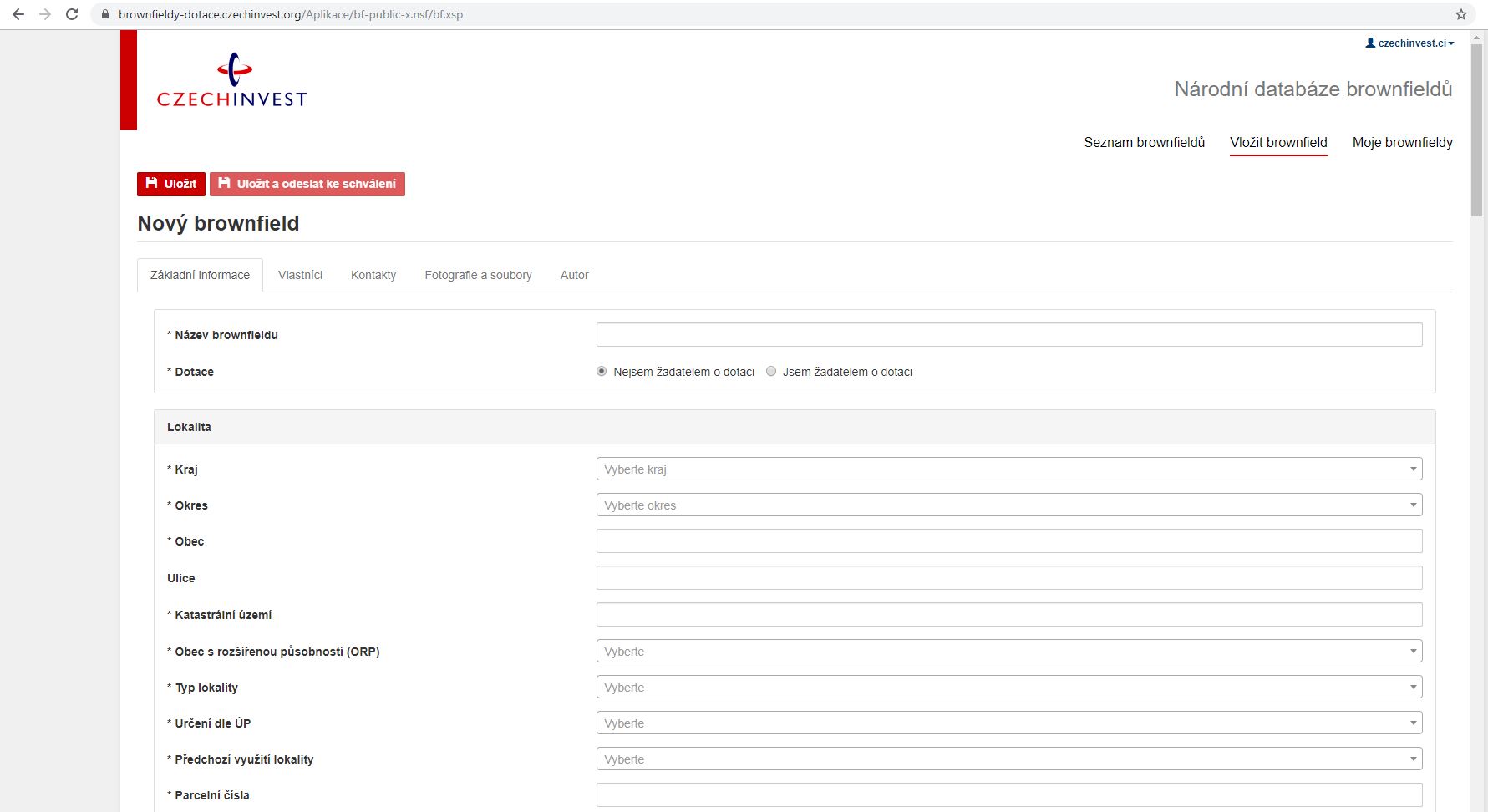 Vyplňte všechna povinná pole označená hvězdičkou. Jednotlivé kroky průběžně ukládejte.
Žádost o dotaci
6.
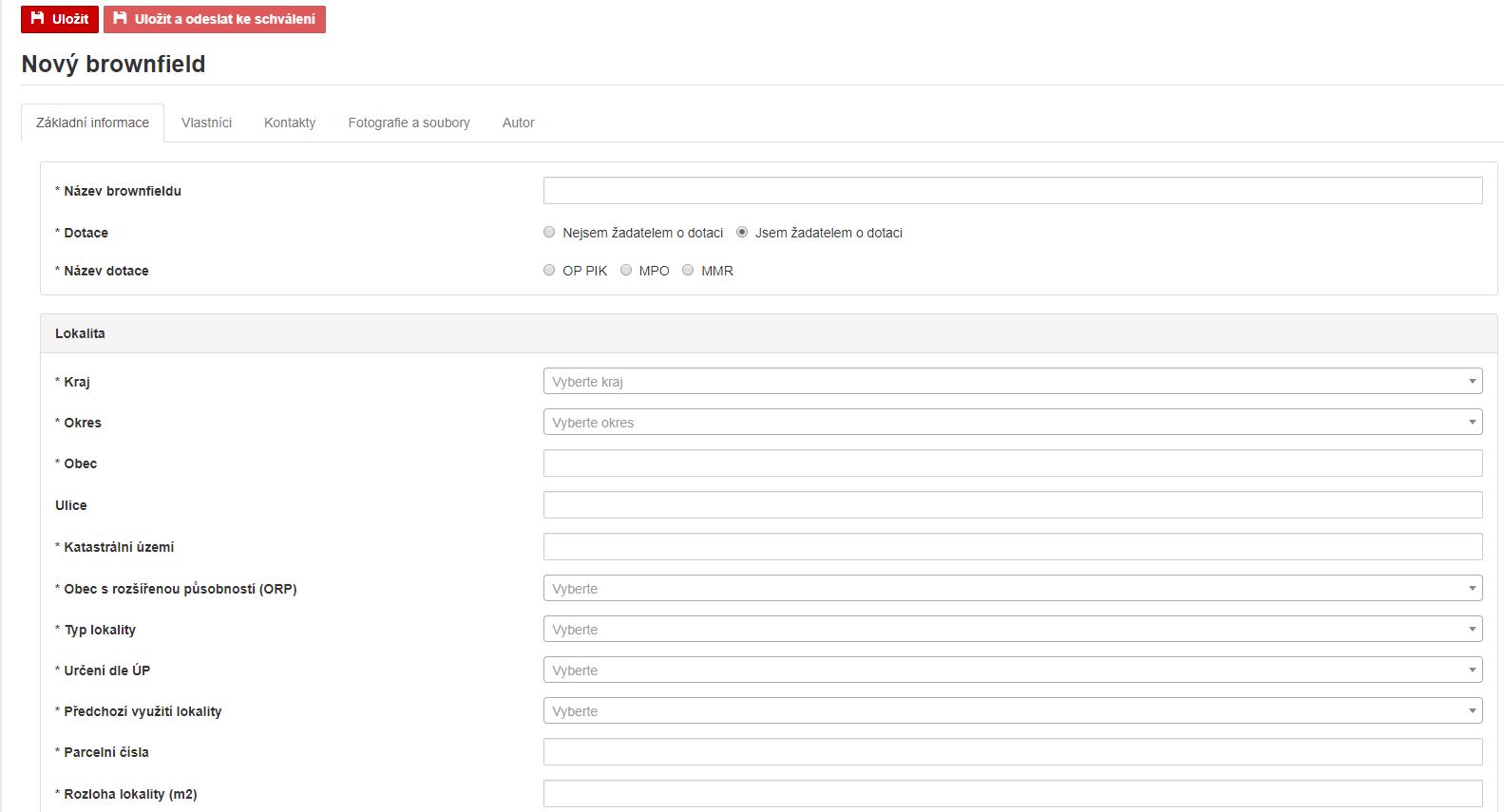 V případě, že nemovitost vkládáte do databáze za účelem podání žádosti o dotaci, zvolte v kolonce Dotace variantu „Jsem žadatelem o dotaci“. Poté vyberte z nabízených možností správný program:
* Program Nemovitosti zahrnuje rovněž Výzvy Uhelné regiony a Cestovní ruch
Popište lokalitu a její navrhované využití
7.
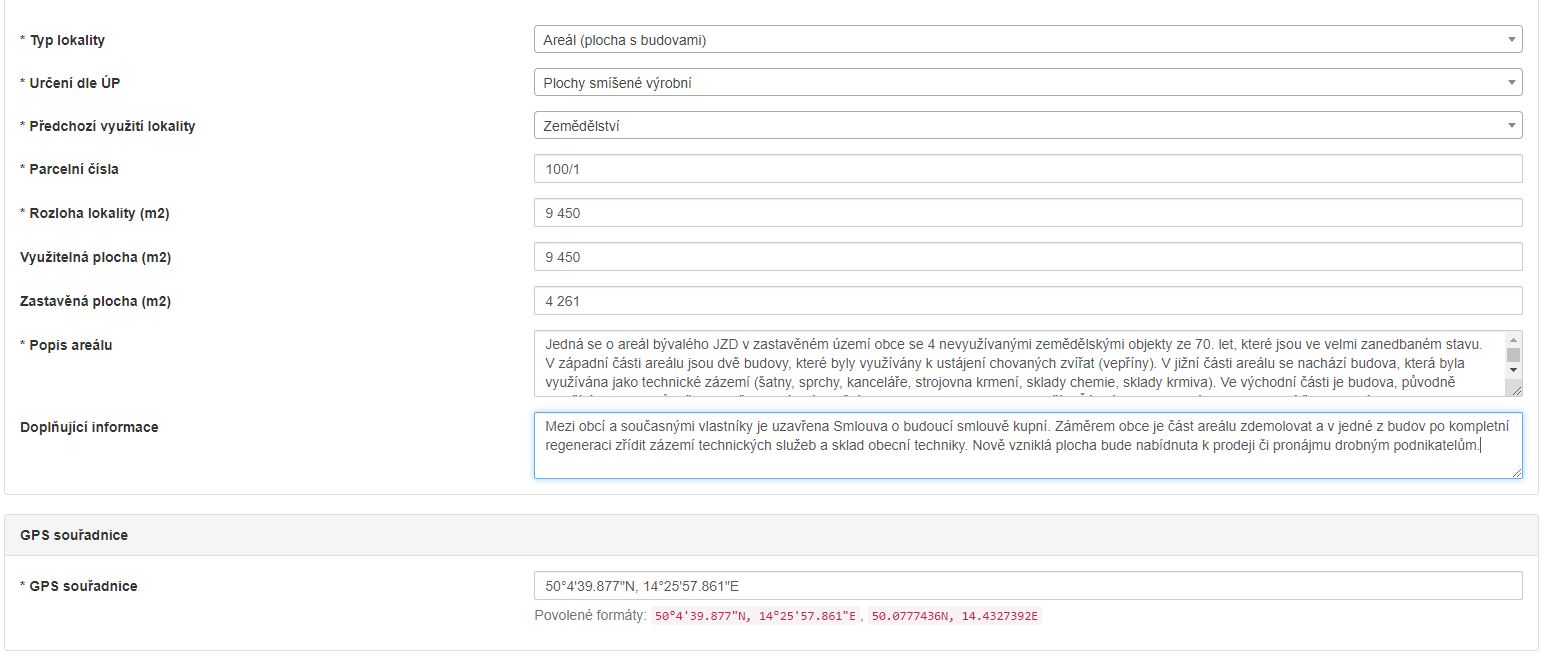 V sekci Lokalita v záložce Základní informace vyplňte odpovídající popis nemovitosti včetně relevantních doplňujících informací a Vaší představy či návrhu budoucího využití.
Záznam uložte
8.
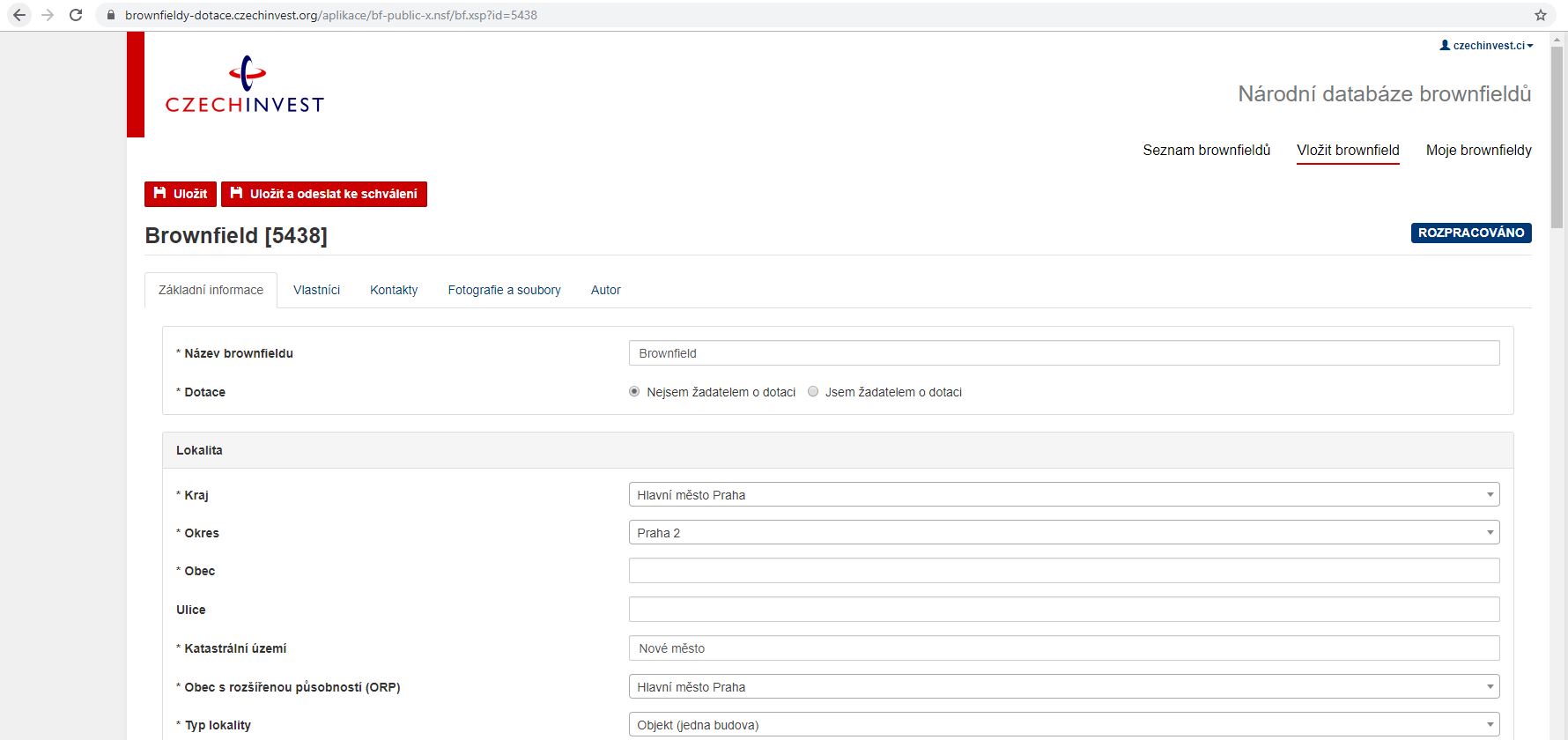 Po prvním uložení záložky Základní informace se všemi povinnými kolonkami se záznam posune do stavu „Rozpracováno“ a odemknou se k editaci další záložky.
Vyplňte všechny záložky
9.
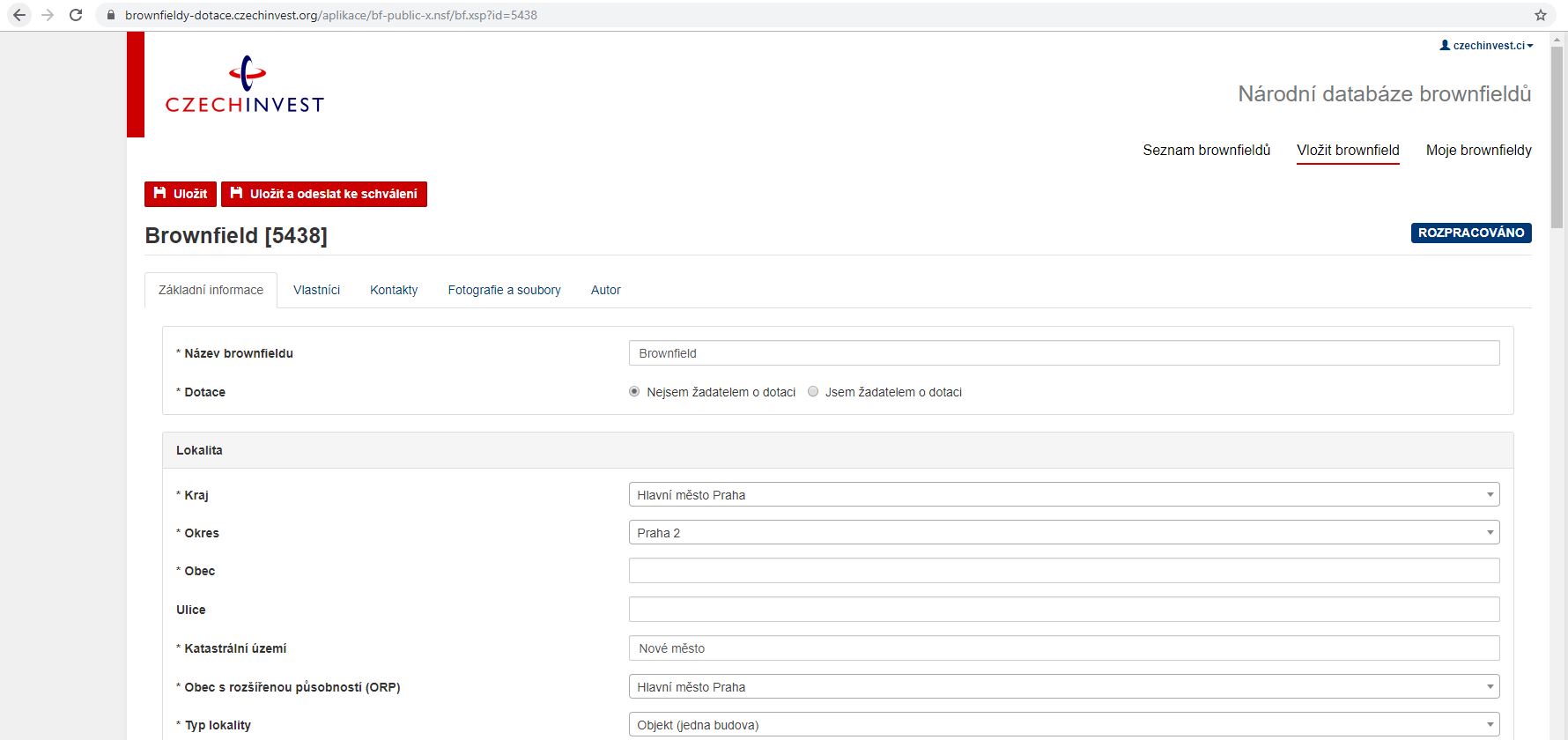 Upozorňujeme, že automaticky generované e-maily chodí na adresu správce záznamu (záložka Autor). Agentura CzechInvest bude v případě potřeby kontaktovat telefonicky nebo e-mailem vyplněnou kontaktní osobu.
Nahrajte fotografie
10.
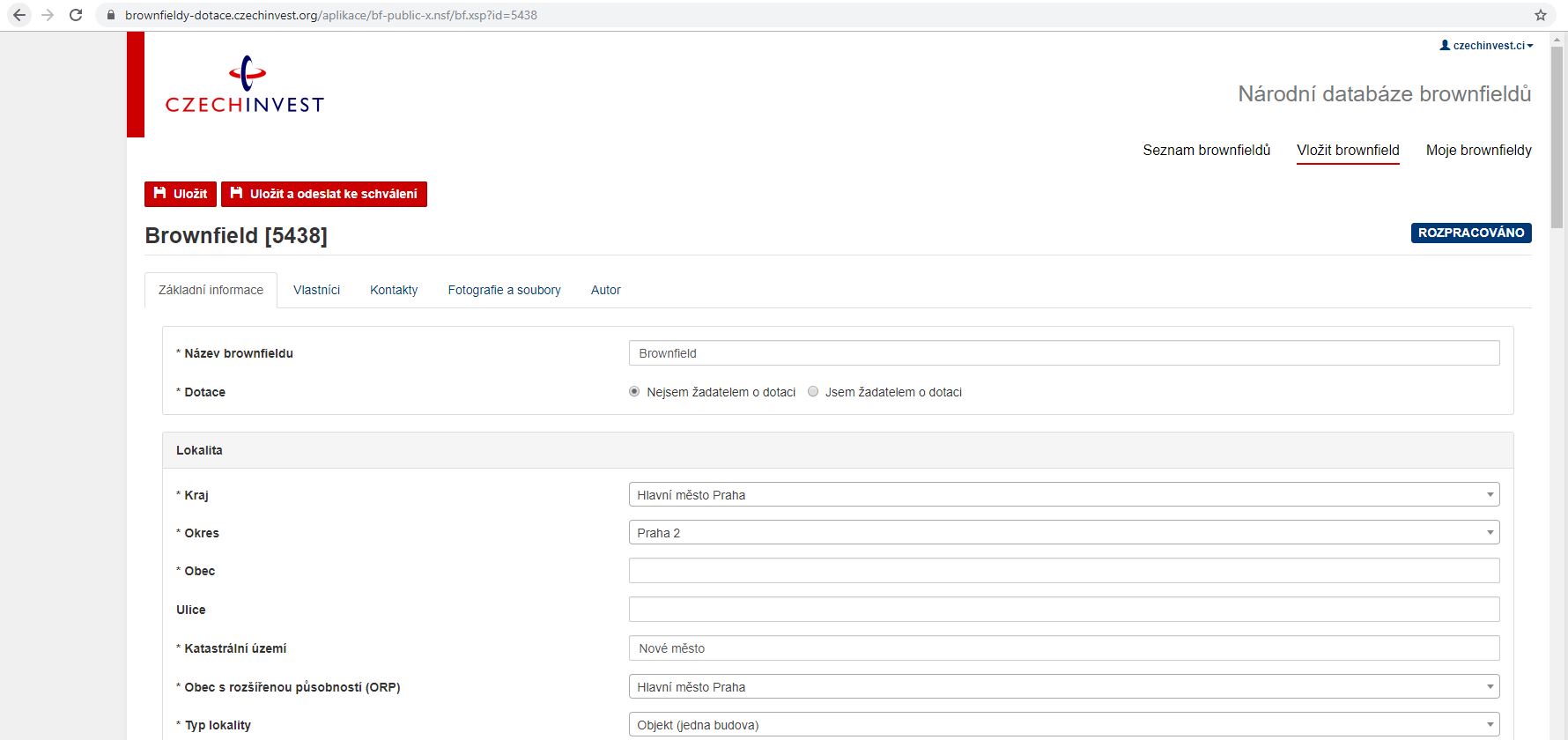 Vložte minimálně 5 fotografií interiéru objektu a 5 fotografií exteriéru, ne starších 3 měsíců. Snímky musí odpovídat aktuálnímu stavu nemovitosti. Vkládejte snímky hlavních částí budovy (vchod, chodby, hlavní místnosti, schodiště apod.). Detaily omítky a fotografie půdních a sklepních prostor několikapatrových budov nejsou pro registraci lokality v databázi dostačující.
Odešlete záznam ke schválení
11.
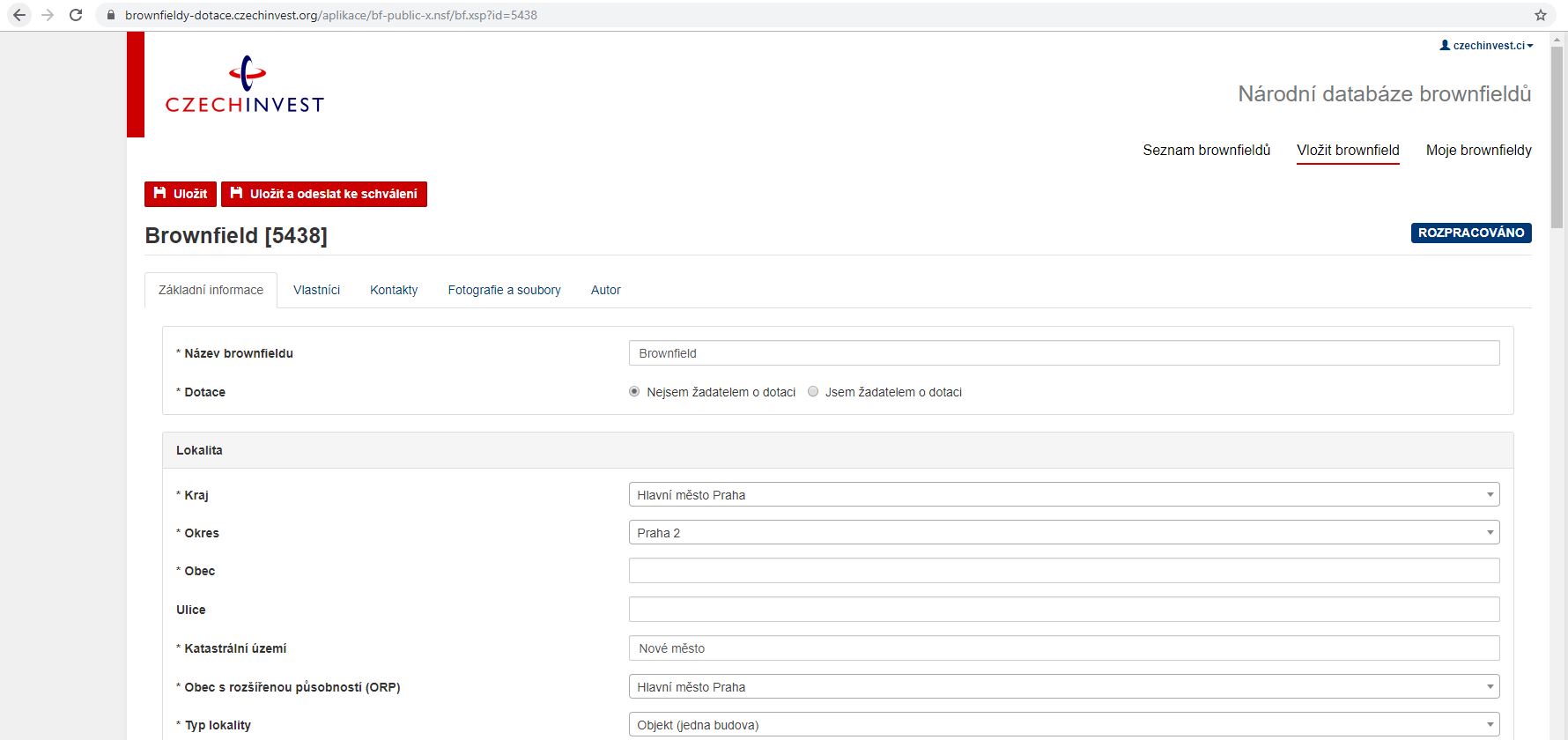 Pro úspěšnou registraci je nezbytné vyplnit všechny záložky, tzn. nejprve základní informace, dále vlastníky dle katastru nemovitostí, alespoň jednu kontaktní osobu, fotografie a případné doplňující soubory. Na závěr záznam uložte a odešlete ke schválení.
Souhlas se zveřejněním a poskytnutím kontaktu
12.
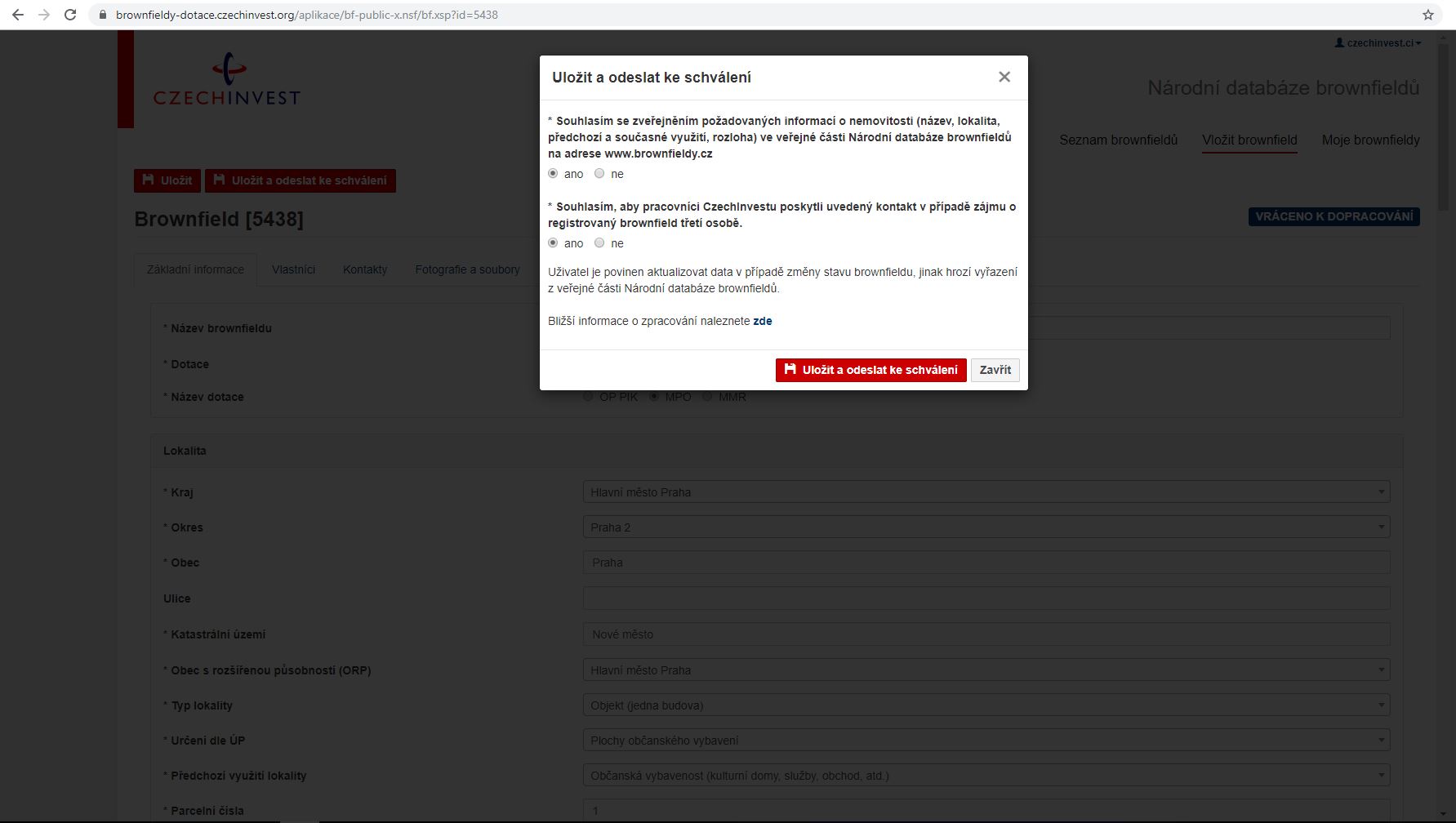 V prvním bodě udělíte Agentuře CzechInvest souhlas s publikací vybraných informací ve veřejné části databáze na adrese www.brownfieldy.cz.
Ve druhém bodě udělíte Agentuře CzechInvest souhlas s poskytnutím kontaktu na osobu uvedenou v záložce Kontakty třetí osobě (potenciálnímu investorovi) v případě zájmu o registrovanou nemovitost. Po volbě možností finálně odešlete záznam ke schválení.
Odesláno ke schválení
13.
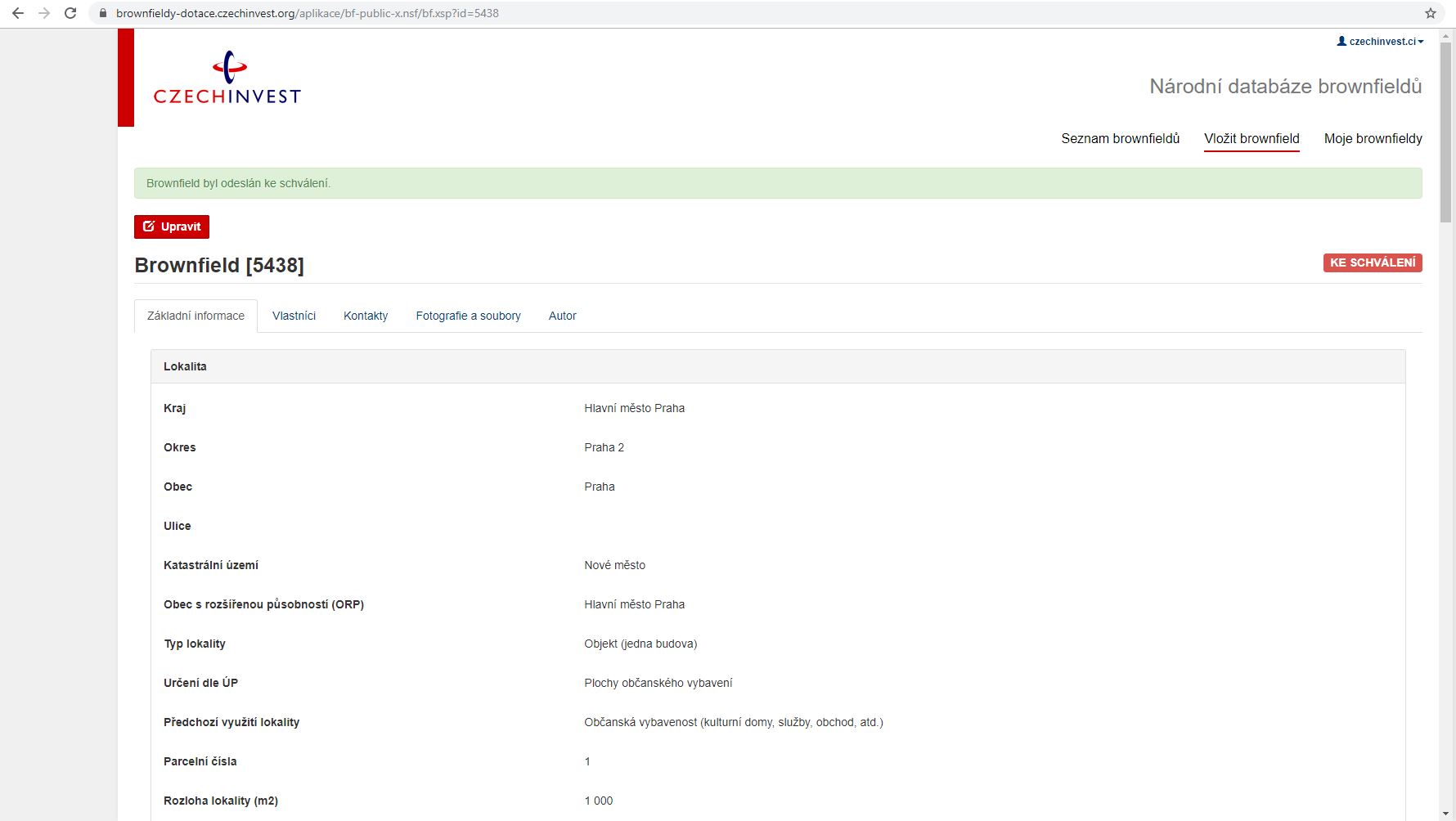 Po odeslání se záznam posune do stavu „Ke schválení“. V případě potřeby můžete informace kdykoli upravit a znovu odeslat.
Vráceno k dopracování
14.
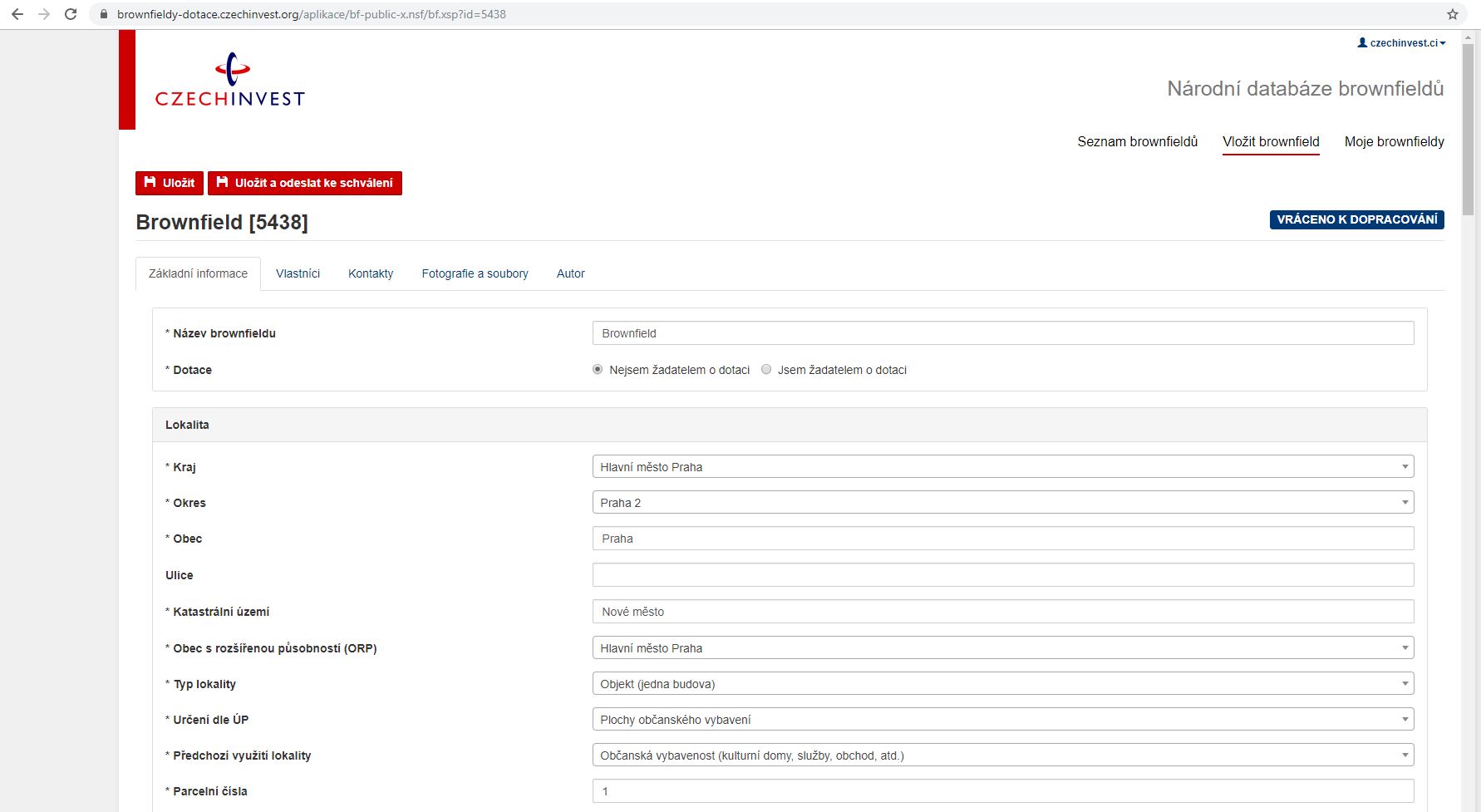 Pokud nebude záznam z pohledu Agentury CzechInvest kompletní, bude Vám zaslán e-mail se specifikací, co je potřeba doplnit. V takovém případě se záznam posune do stavu „Vráceno k dopracování“. Po editaci se opakuje proces odeslání ke schválení.
Schváleno / Publikováno
15.
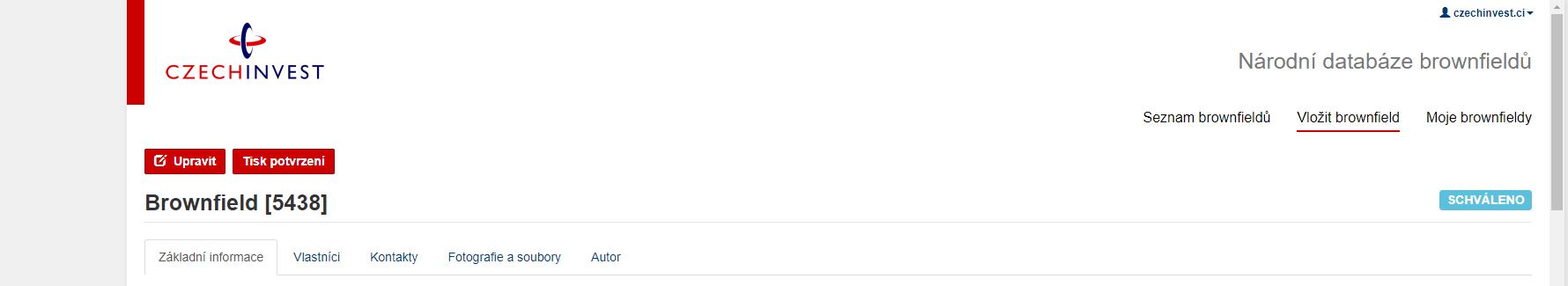 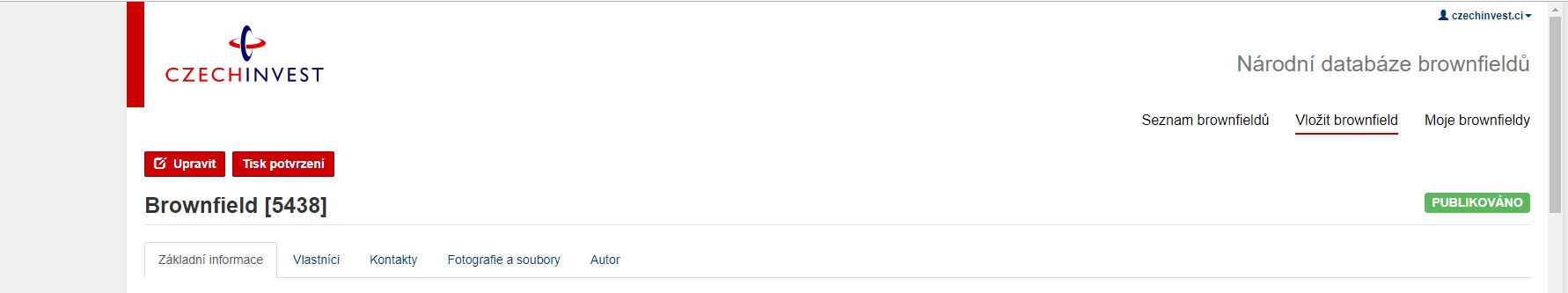 Po zpracování Agenturou CzechInvest se záznam posune do stavu „Schváleno“ nebo „Publikováno“, dle volby možnosti udělení souhlasu s publikací lokality autorem záznamu.
Potvrzení o registraci
16.
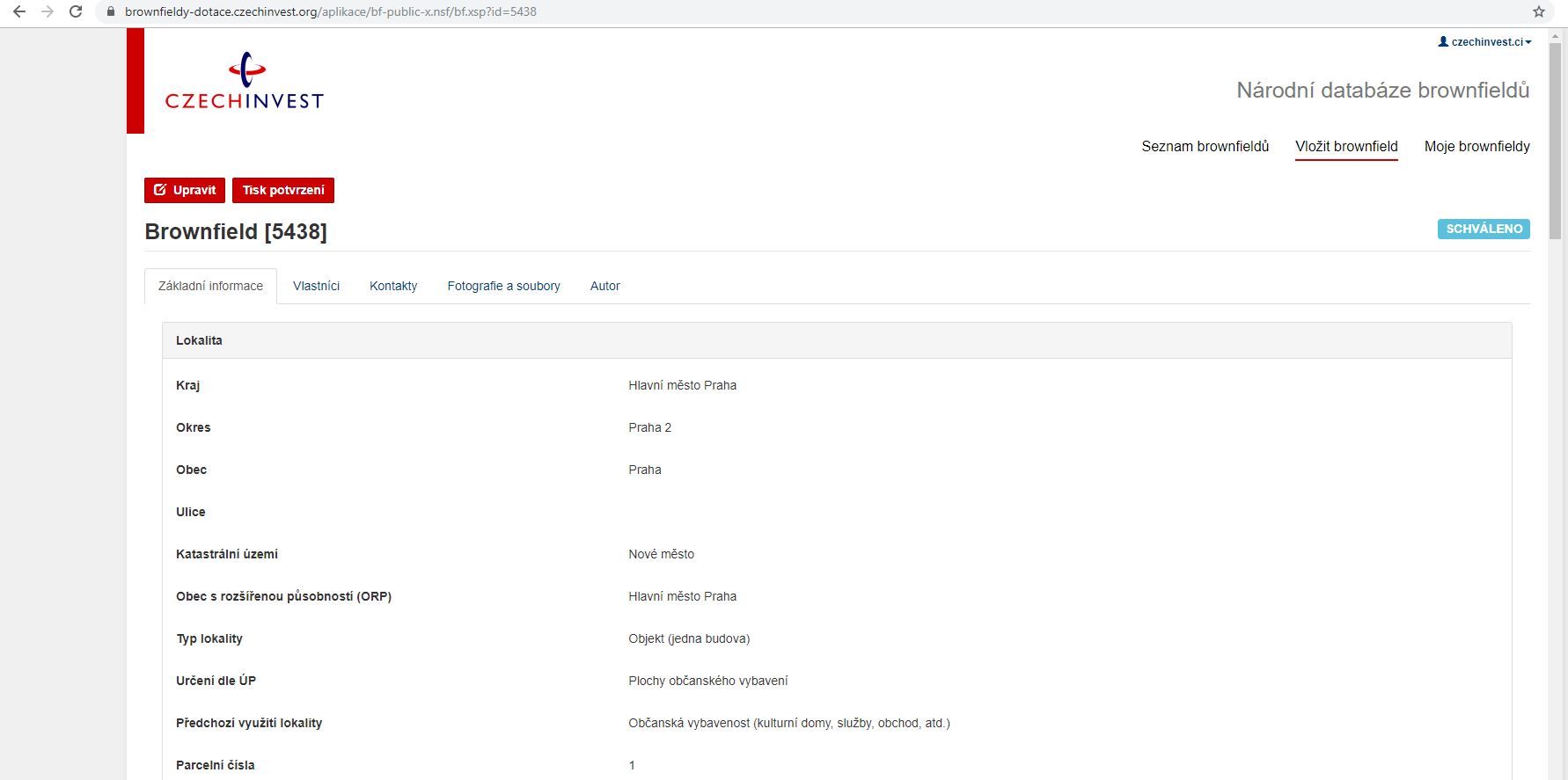 Po schválení či publikaci záznamu se vygeneruje na e-mailovou adresu správce potvrzení o registraci lokality v Národní databázi brownfieldů. Totožné potvrzení si můžete vytisknout po přihlášení do databáze. Upozorňujeme, že pro účely dotace je vydáváno potvrzení s konkrétním názvem programu. Jiná potvrzení (bez názvu programu či s uvedeným nesprávným programem) nebudou akceptována.
Brownfield versus Nemovitost k rekonstrukci
17.
Brownfield:
Nemovitost, která není využívaná, je značně zanedbaná a případně i kontaminovaná a nelze ji efektivně využívat, aniž by proběhl proces její celkové regenerace. Nemovitost z nejrůznějších důvodů pozbyla svou původní funkci. Vzniká jako pozůstatek průmyslové, zemědělské, rezidenční vojenské či jiné aktivity. Lokalita svým havarijním stavem ekonomicky i fyzicky deprimuje sebe sama i své okolí.


Nemovitosti k rekonstrukci: 
Nemovitost, která není efektivně využívaná, je ze stavebního hlediska zanedbaná a zastaralá a nelze ji efektivně a plnohodnotně využívat, aniž by proběhl proces její rekonstrukce či modernizace. Objekt může i nadále sloužit původnímu využití. Rekonstrukce bude realizována za účelem modernizace budovy. Nemovitost k rekonstrukci může být plně či částečně využívána a nemovitost je ve výrazně lepším stavebně technickém stavu než-li brownfield.
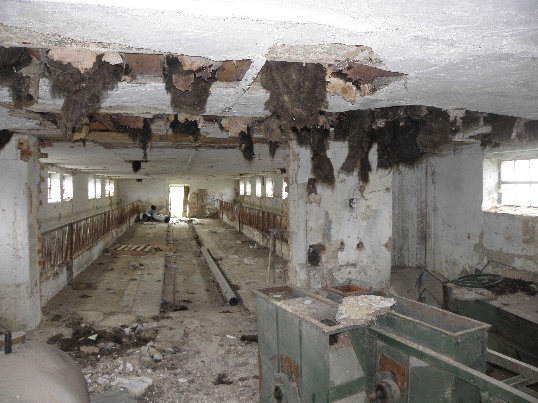 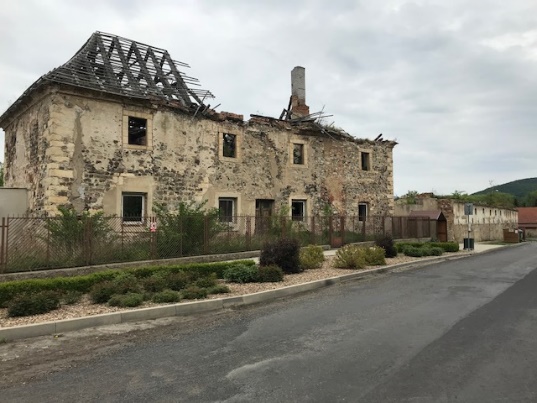 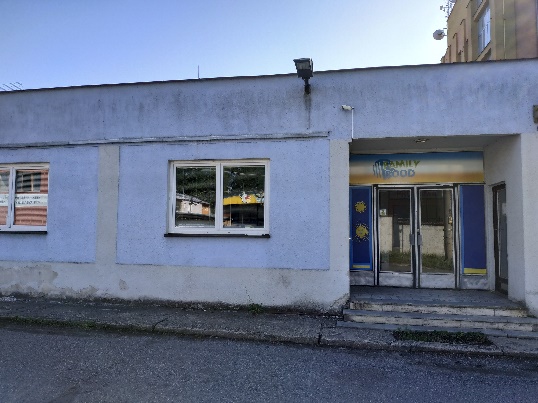 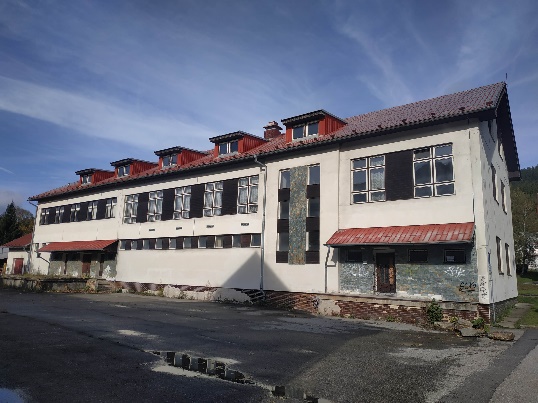 Upozorňujeme, že správci jednotlivých programů mají předmět podpory specifikovaný pro účely daného programu detailněji v zásadách programu. Kategorizace lokality se tak může dle pravidel v každém programu lišit.
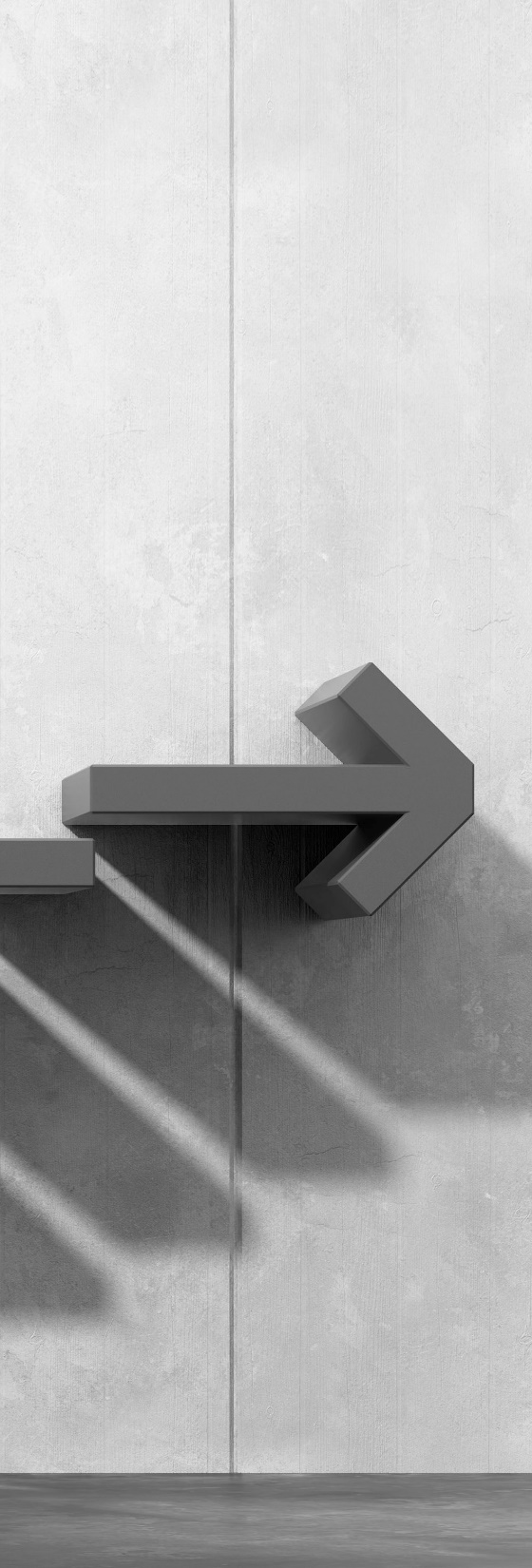 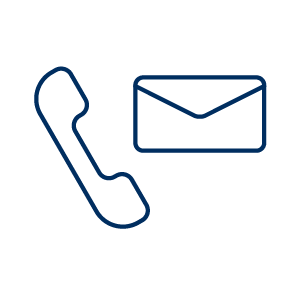 Kontakty
Oddělení řízení projektů brownfieldůCzechInvest
Štěpánská 15, 120 00 Praha 2
tel.: +420 296 342 714e-mail: brownfieldy@czechinvest.org
web: www.brownfieldy.eu, www.czechinvest.org
Spojujeme 
a podporujeme